Perpetual Environmentally Powered Sensor Networks
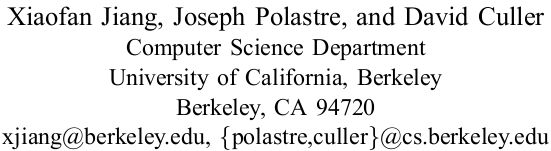 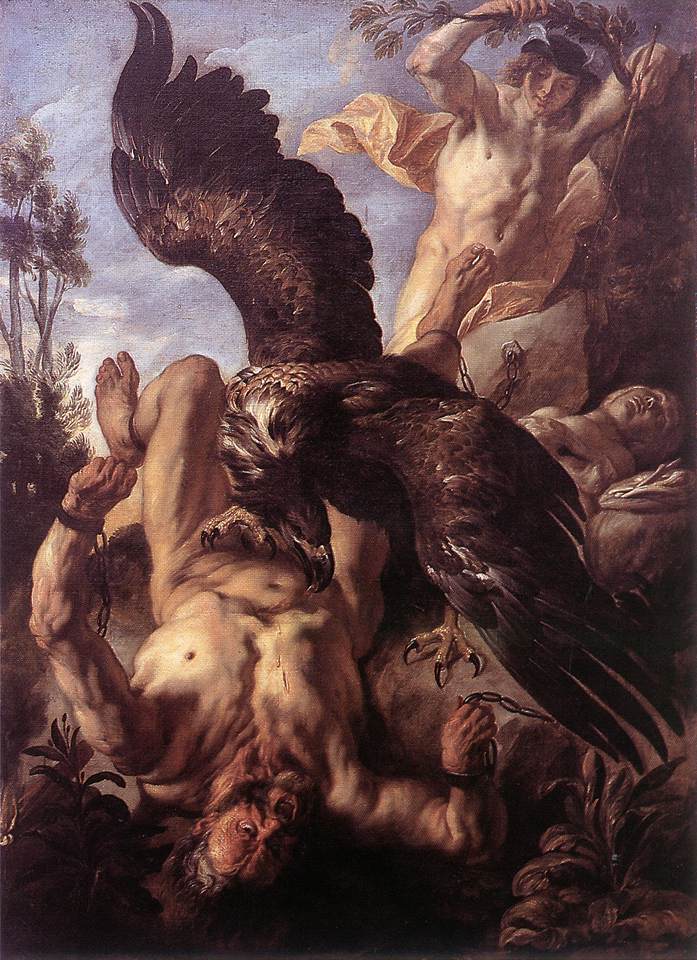 Introduction
Prometheus
[prəˋmiθjəs]
【希神】普羅米修斯
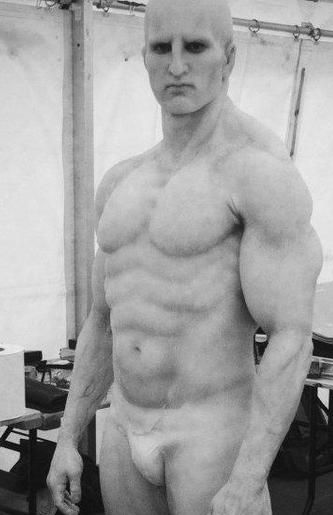 Introduction
Scenario :
Operating at low duty cycles.
Unpredictable environment.
System should adapt to available energy reserve.
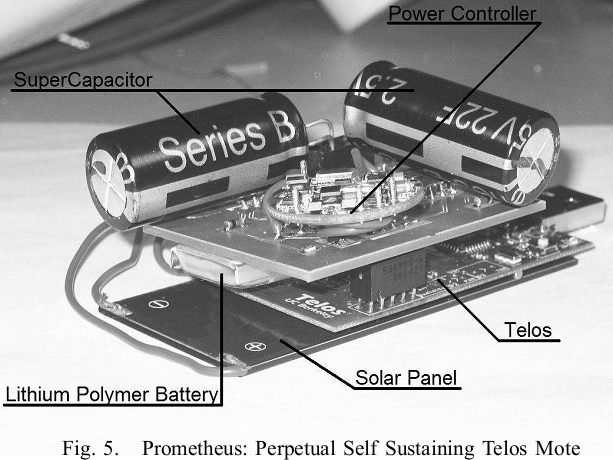 Introduction
Problems:
Physical deterioration of the energy storage device.
Ex: Rechargeable batteries have about 300 to 500 recharge cycles.
 
Challenge:
Reducing the stain on storage element while preserving simple hardware and software architecture.
Architecture
[Speaker Notes: Primary buffer is super capacitor
Use MCU to do power management]
Power Management Policy
The supercapacitor must provide energy to consumer most of the time.
Minimize access to the secondary buffer to prolong its lifetime.
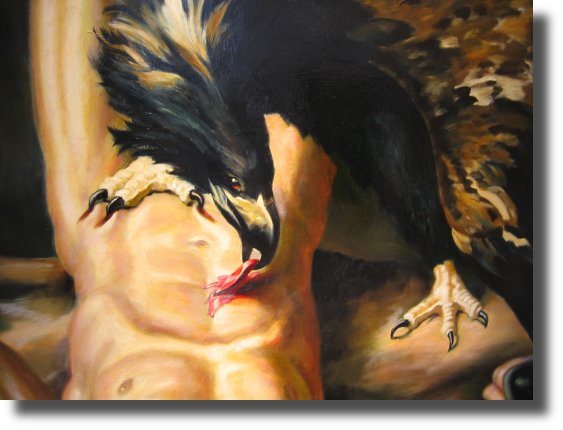 Solar Panel
The size of the solar panel should be determined based on how fast the primary buffer should be replenished.
Larger solar cells only yield quicker charging.
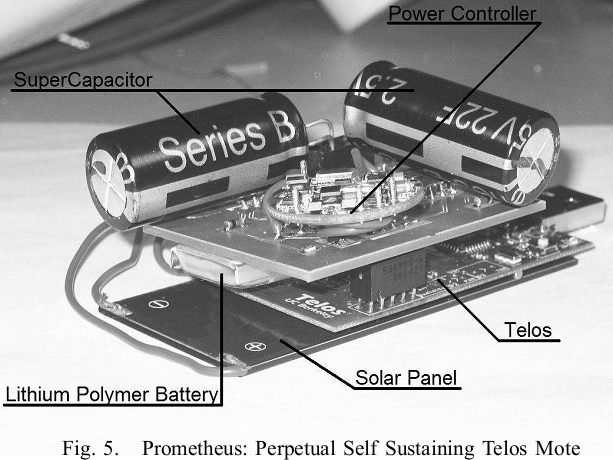 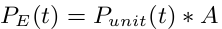 Wireless Sensor Node
The sensor node influences the system’s power consumption by changing its duty cycle.

D is chosen by the application.
if the application knows the energy levels of the two buffers, it can adjust duty cycle intelligently.
Ex: this information can be shared across nodes to make routing decisions.
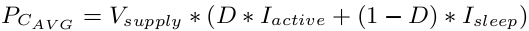 Primary Buffer: Supercapacitor
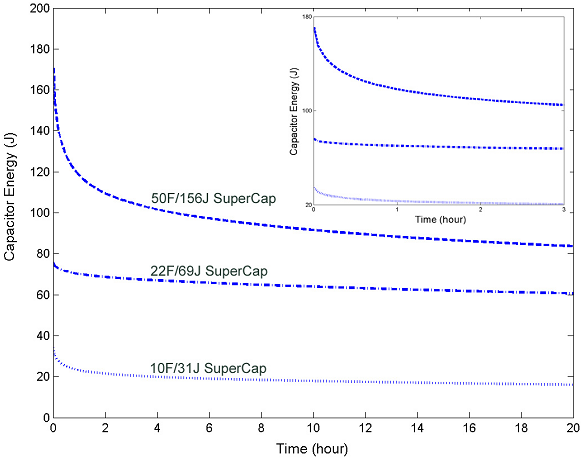 Advantages:
Virtual infinite charge cycles  
Ideal for frequent pulsing application 
Volatile input and  frequent charge cycles.
Without time deterioration
Drawbacks:
Higher leakage current
Larger size
Cost
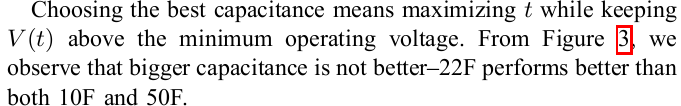 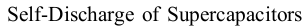 Primary Buffer: Supercapacitor
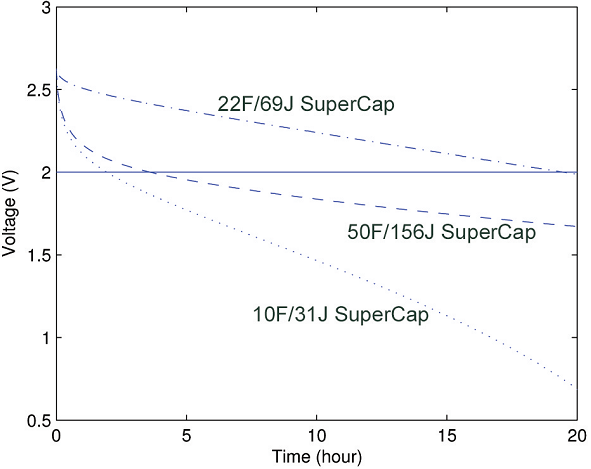 Primary buffer supercapcitor should be as large as possible to prolong lifetime.
The larger the capacity, the larger the leakage current.
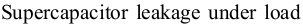 Primary Buffer: Supercapacitor
Configuration to reduce leakage.
Leakage is proportional to energy level.
=>Lower by wiring two supercapacitors:
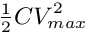 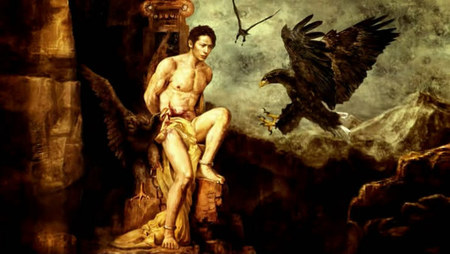 Secondary Buffer: Lithium Battery
When the primary exhausted, the secondary buffer is used.
hold energy for a long period of time.
low leakage but not charged or discharged frequently.
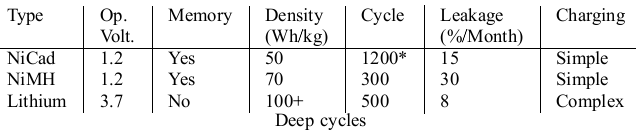 Software compensation
This may trigger a charge when not necessary.

Use software make compensated readings for true battery capacity.
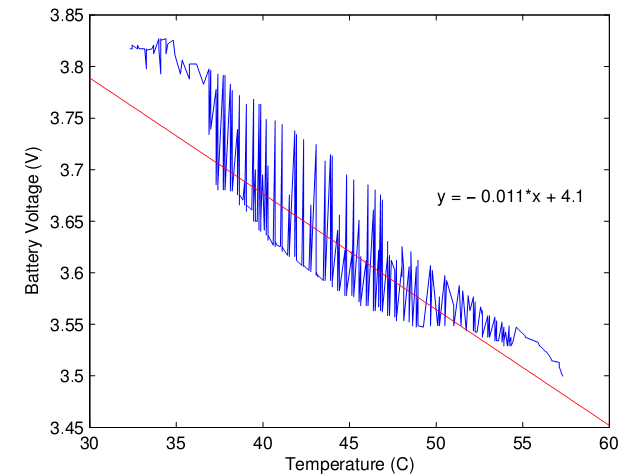 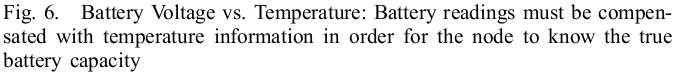 Sensing and Control
Application with an active period at least once an hour is sufficient
Internal reference voltages of Telos are only 2.5V 1.5V => use 1M ohms resistor as divider instead of 1k ohms resistor
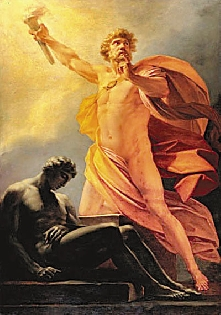 [Speaker Notes: 1M 誤差雖大  但功耗少]
Charging Circuit & Driver
Software control all the power management.
Shallow discharge/charge can extend the battery’s life.
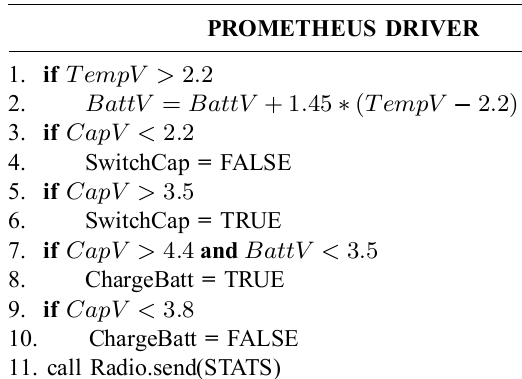 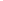 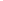 [Speaker Notes: 充電的方法很多  可以純硬體  也可以軟應配合  也可純軟  選純軟最簡單 省電 又能執行複雜的scheme]
Example: Dynamical Duty Cycle
Dynamically adjust duty cycle based on energy in the primary buffer.
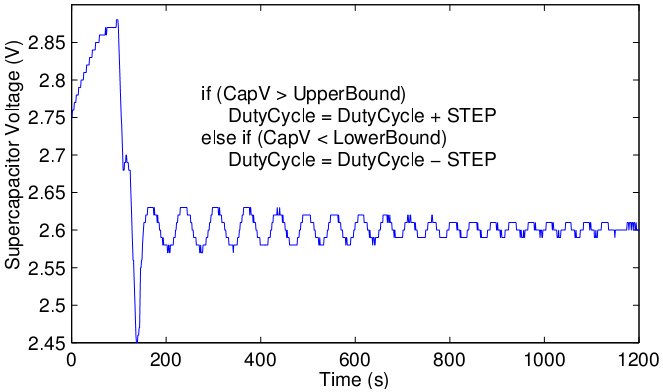 Result & Analysis(Scenario 1)
Conditions:
Reference voltage changing
1% duty cycle
During the night and energy in supercap is low
Reference voltage
2.5v -> 1.5v -> 2.5v
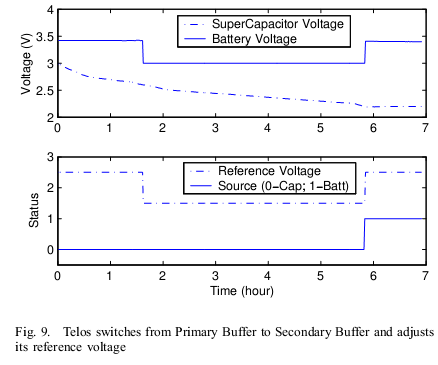 Result & Analysis(Scenario 2)
Charging start
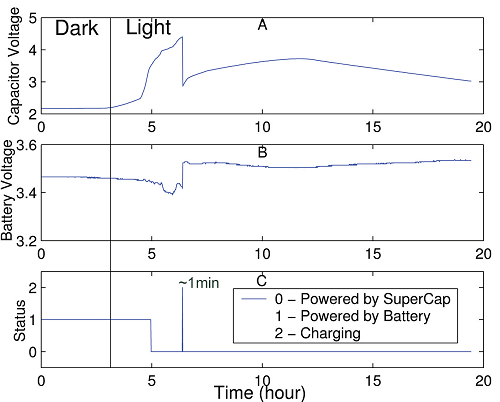 Initiation of charging
1% duty cycle
During sunrise
Start with low battery level
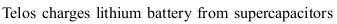 Result & Analysis
No light condition with 200mAh battery:
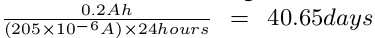 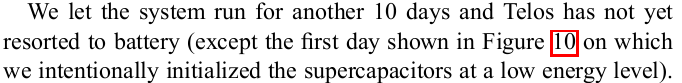 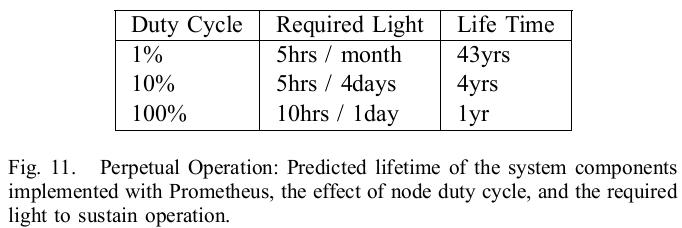 Conclusion
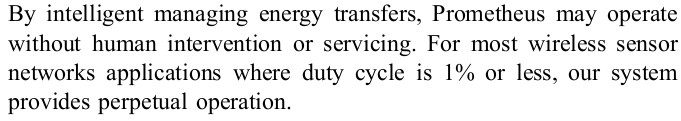 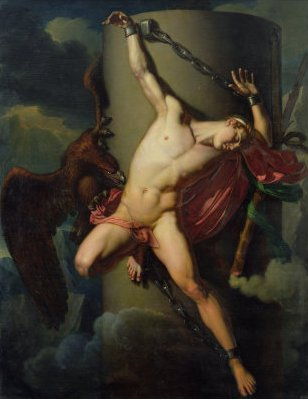 END
Thanks for your attention!